Older adults and accessible EHRs
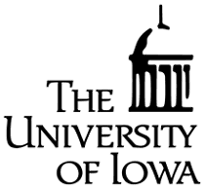 Juan Pablo Hourcade
University of Iowa

Accessible EHR Workshop
The Need
Increasing population
14% of US population and rising
Heavy use of healthcare system
30% of prescription drugs
Many see multiple providers
Chances for miscommunication
14-23% prescribed medications incorrectly
Up to 40% don’t take medications as prescribed
Promise of EHRs
Reduce mistakes by providers
Enable multiple providers to communicate
Access full medical records
Older adults can take greater control of their health
Track health information
Get warnings
The Challenges
Lack of computer literacy
Lack of confidence
Little understanding of networks, the Internet
Moving target
Older adults of today are different from those 10 years ago
Cognitive decline
Fluid intelligence
Working memory
Learning
Ability to filter irrelevant information
The Challenges
Perceptual decline
Vision problems
Hearing problems
Motor decline
Difficulty using pointing devices
Our experience
Designing online Personal Health Record software for older adults
Older adults enter their health information
Usability testing of existing PHR software with older adults
Older adults faced great difficulty
Participatory design sessions with older adults in retirement community
12 sessions over 3 weeks
Additional focus groups with other older adults
Field testing with hundreds of older adults to begin later this year
Lessons learned
Older adults want to keep track of a lot of information but want to enter very little
Wanted to keep track of >20 items for each medication
Only willing to enter about 5
Issue with displaying large amounts of information
We ask them to enter only most important information
Lessons learned
Available warnings on medications not written for older adults
How to best tell older adults they should not be taking something they are taking
They think it’s safe because they’ve been taking it for a long time
They wonder why their doctor hasn’t warned them
We use a three-level warning system
Lessons learned
Perceived privacy and security are crucial for adoption
Lack of understanding of computer networks
Suspicious of how data will be used, who will see it
Where does advice come from?
Association with a trusted institution helps
Iowa PHR medication screen
Iowa PHR medication screen
Iowa PHR tracking health information
Acknowledgements
This project was supported in part by 1 R18 HS017034-03.  Additional funding was provided by cooperative agreement number 5 U18 HSO16094 from the Agency for Healthcare Research and Quality. The content is solely the responsibility of the authors and does not necessarily represent the official views of the Agency for Healthcare Research and Quality.